Math VocabularyNumbers and Operations M05.A-F multiply & divide fractions & mixed numbers
Aligning with
Pennsylvania Department of Education 
Core Assessment Anchors
and enVision Math Textbook Topic 11
©2014-2015 Caryn Dingman 
www.mrsdingman.com
multiply fractions & whole numbers
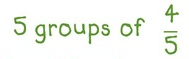 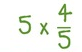 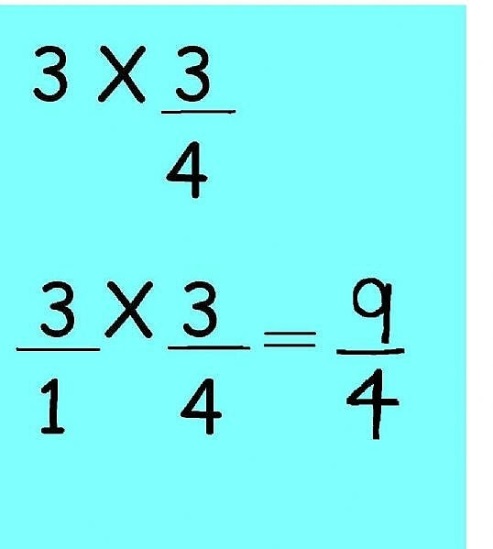 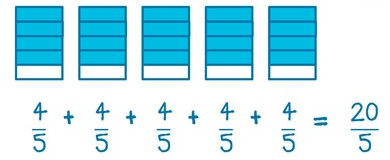 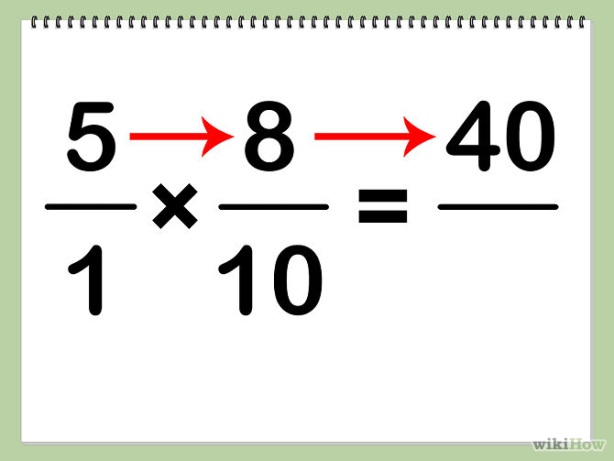 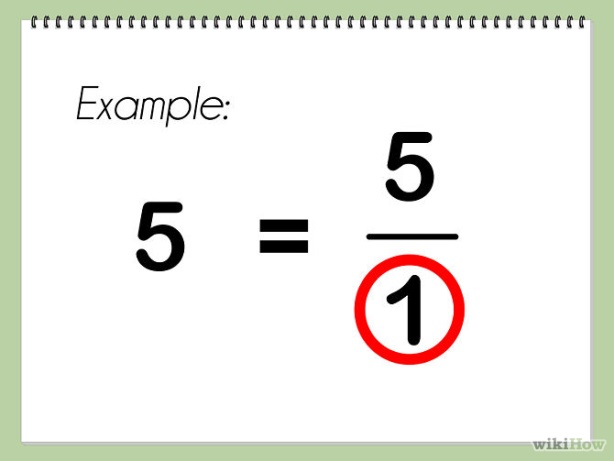 enVision Topic 11
PA Core Assessment Anchor MO5.A-F
2
©2014-2015 Caryn Dingman www.mrsdingman.com
multiply 2 fractions
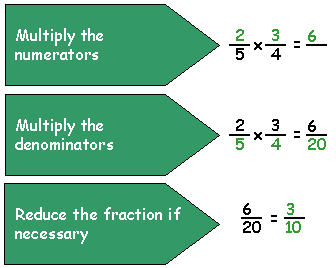 enVision Topic 11
PA Core Assessment Anchor MO5.A-F
3
©2014-2015 Caryn Dingman www.mrsdingman.com
multiply mixed numbers
1.) change to improper fractions
2.) multiply numerators
3.) multiply denominators
4.)  simplify product
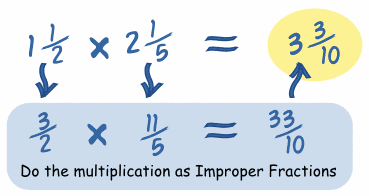 enVision Topic 11
PA Core Assessment Anchor MO5.A-F
4
©2014-2015 Caryn Dingman www.mrsdingman.com
unit fraction
* any fraction with a “1” in the numerator
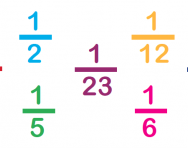 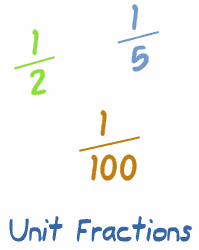 enVision Topic 11
PA Core Assessment Anchor MO5.A-F
5
©2014-2015 Caryn Dingman www.mrsdingman.com
divide whole number by unit fraction
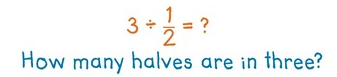 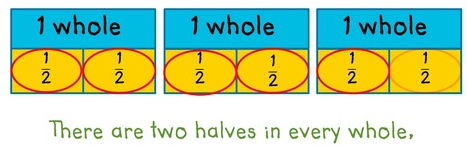 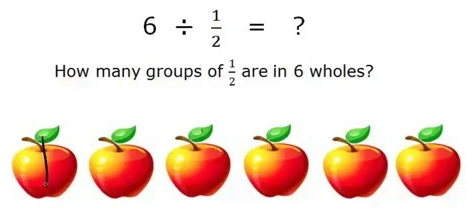 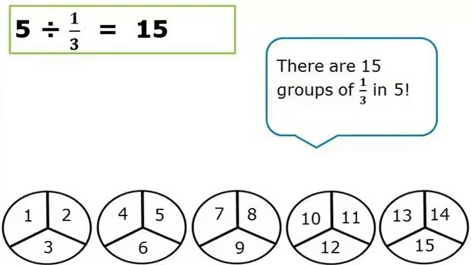 enVision Topic 11
PA Core Assessment Anchor MO5.A-F
6
©2014-2015 Caryn Dingman www.mrsdingman.com
reciprocal
* one fraction is the reciprocal of another if their product is 1
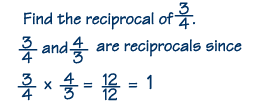 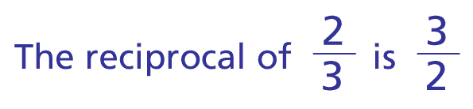 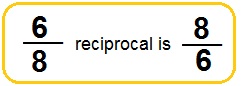 enVision Topic 11
PA Core Assessment Anchor MO5.A-F
7
©2014-2015 Caryn Dingman www.mrsdingman.com